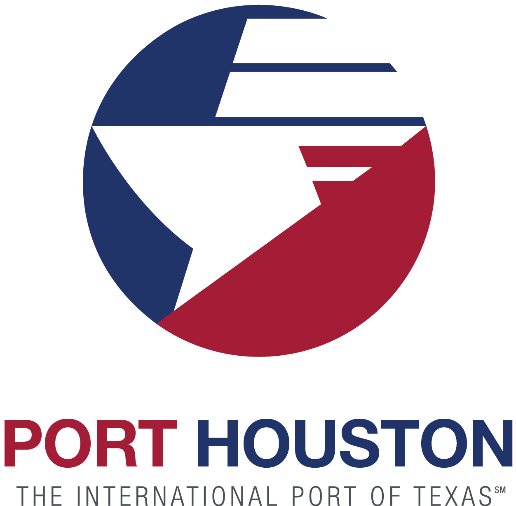 Preliminary Meeting RFQ-1410 
Professional Engineering Services for the Design for Repair of Bridge at Spilman Island
Eddy Kharrazi, P.E.  |  Project Manager   |  Project & Construction Management (PCM)
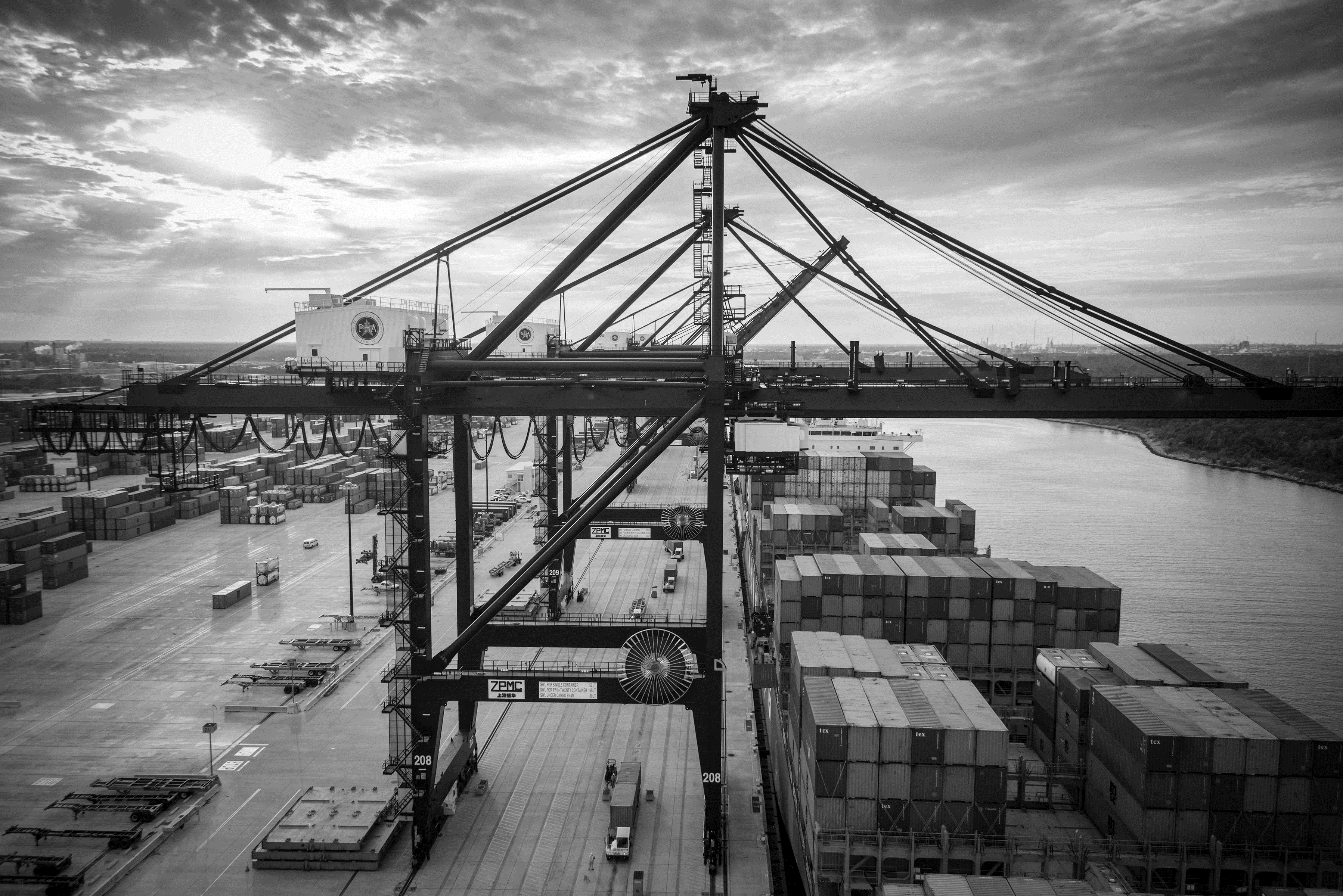 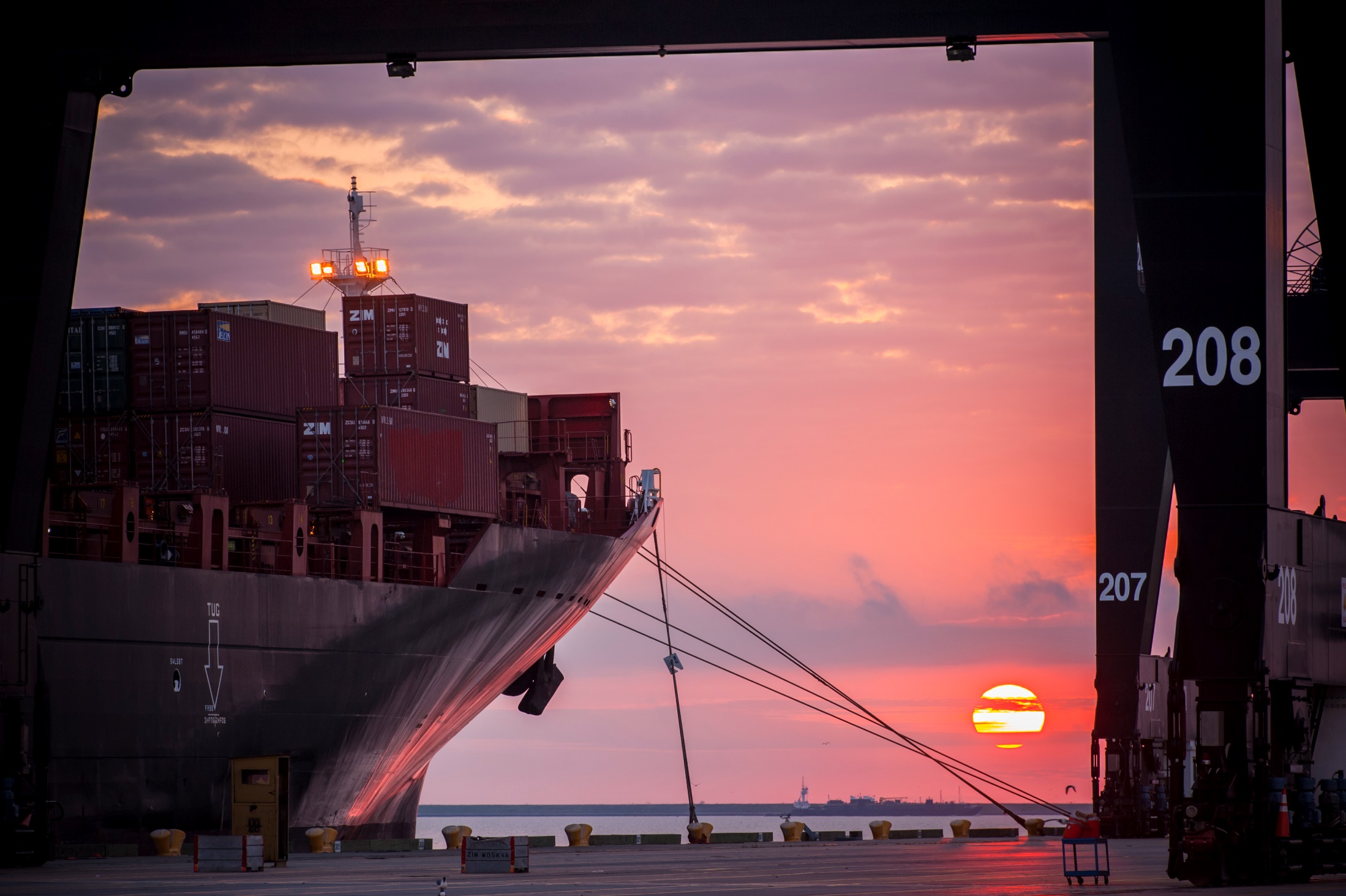 Preliminary Meeting RFQ-1410 Professional Engineering Services for the Design for Repair of Bridge at Spilman Island
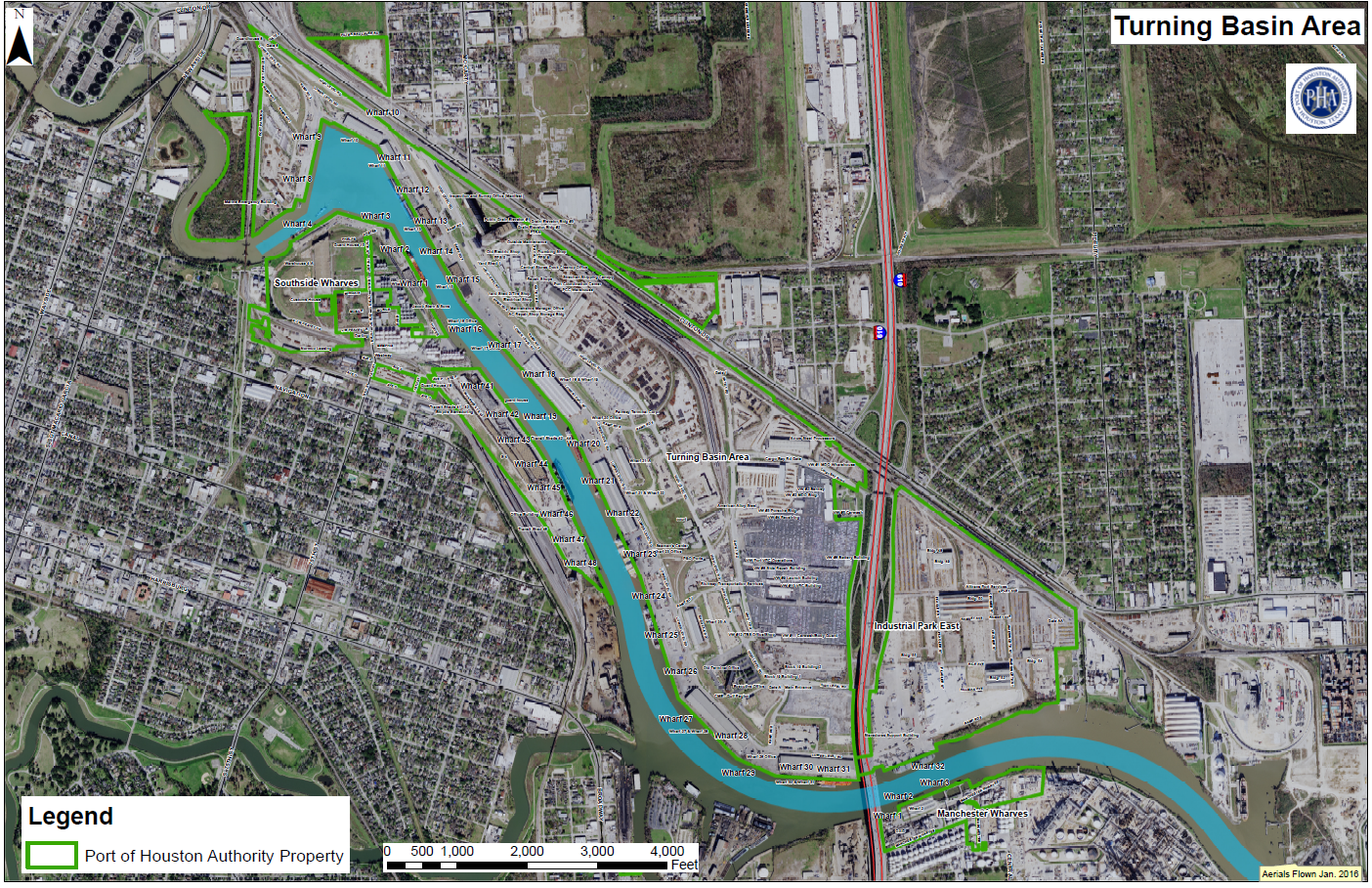 You Are Here
Preliminary Meeting RFQ-1410 Professional Engineering Services for the Design for Repair of Bridge at Spilman Island
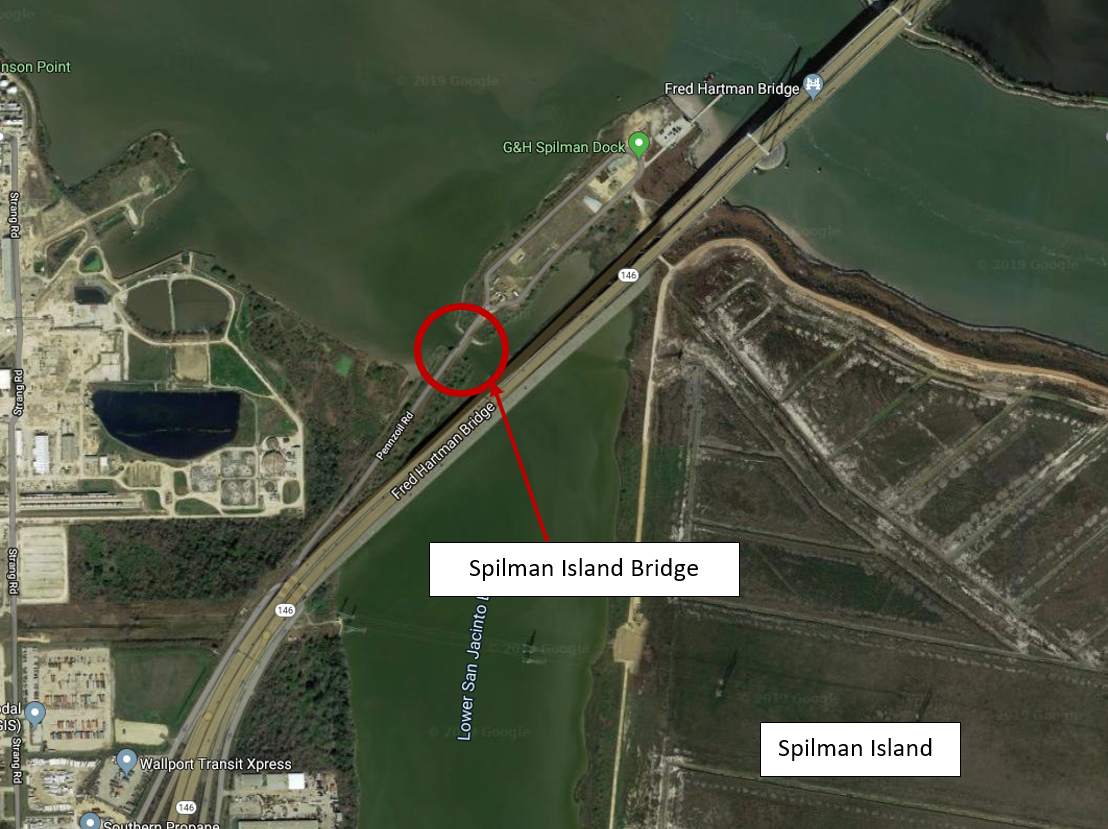 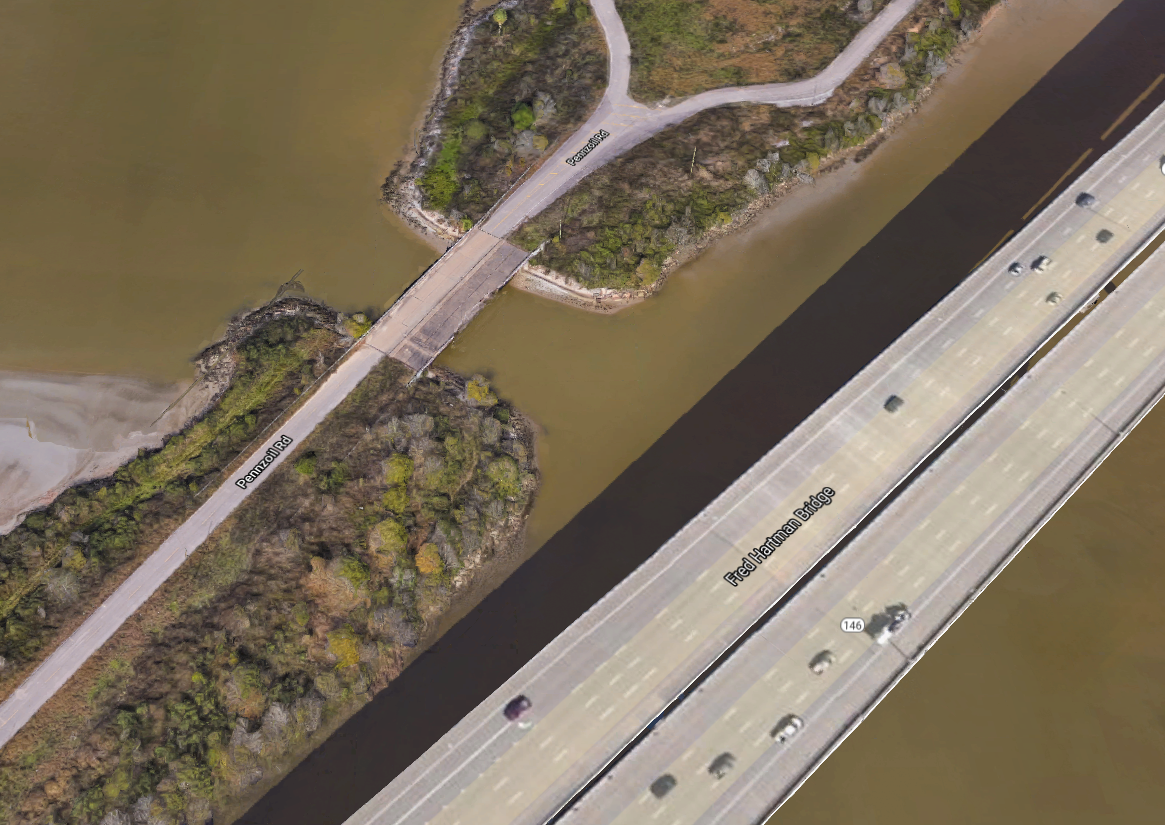 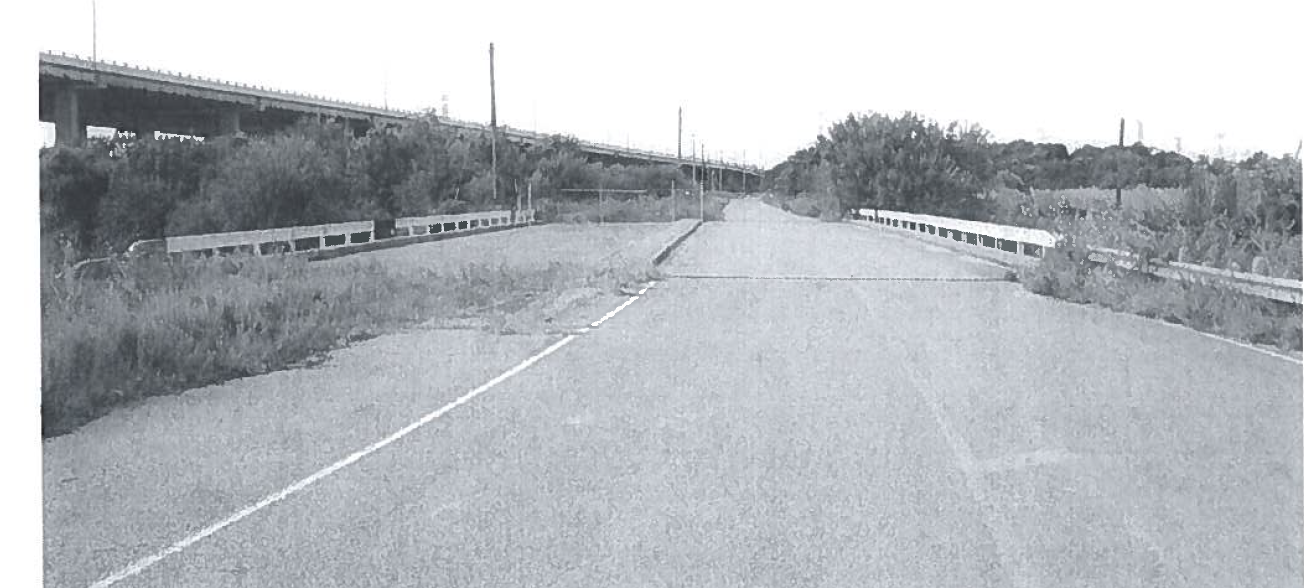 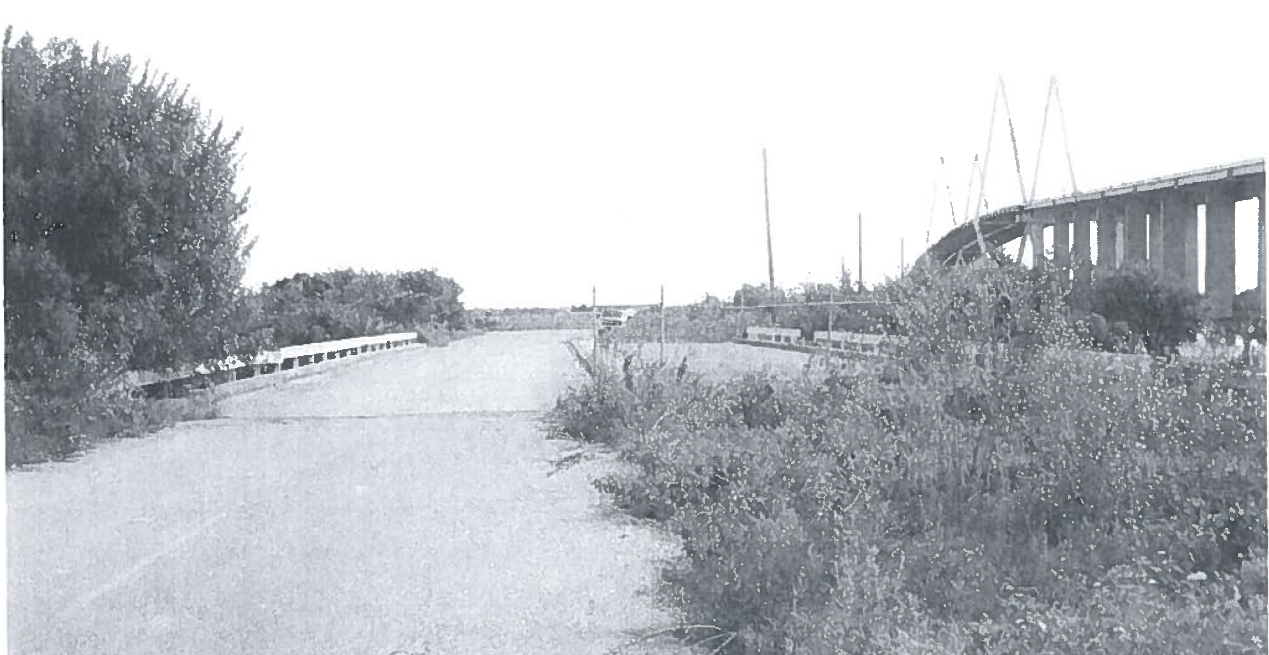 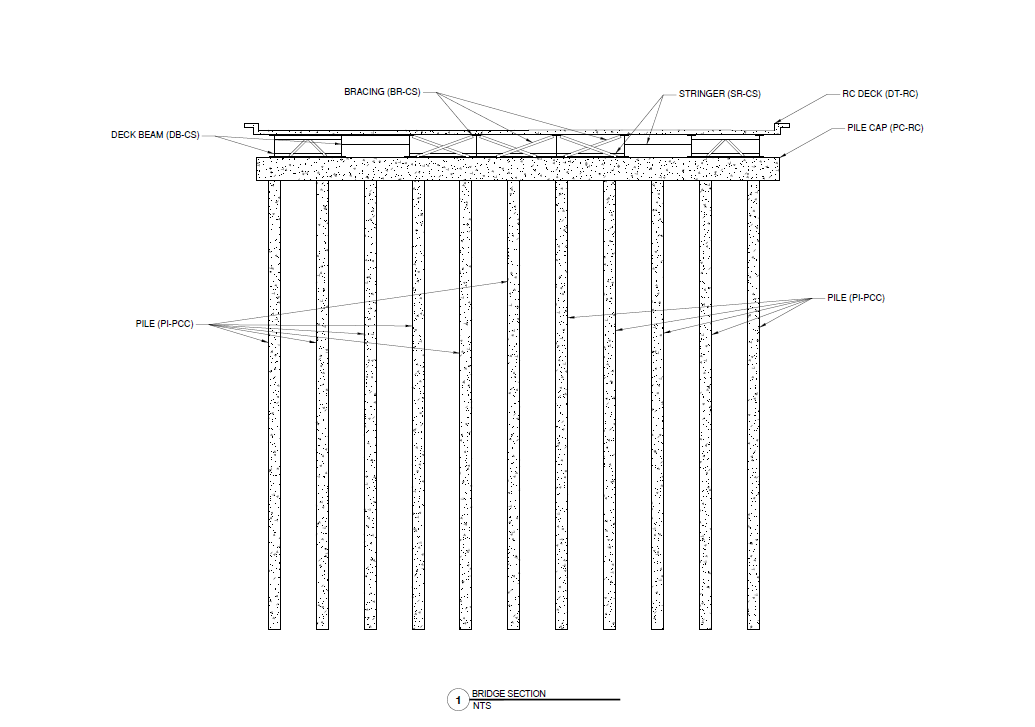 Sample Repair
Sample Repair
Sample Repair
Sample Repair
Sample Repair
Sample Repair
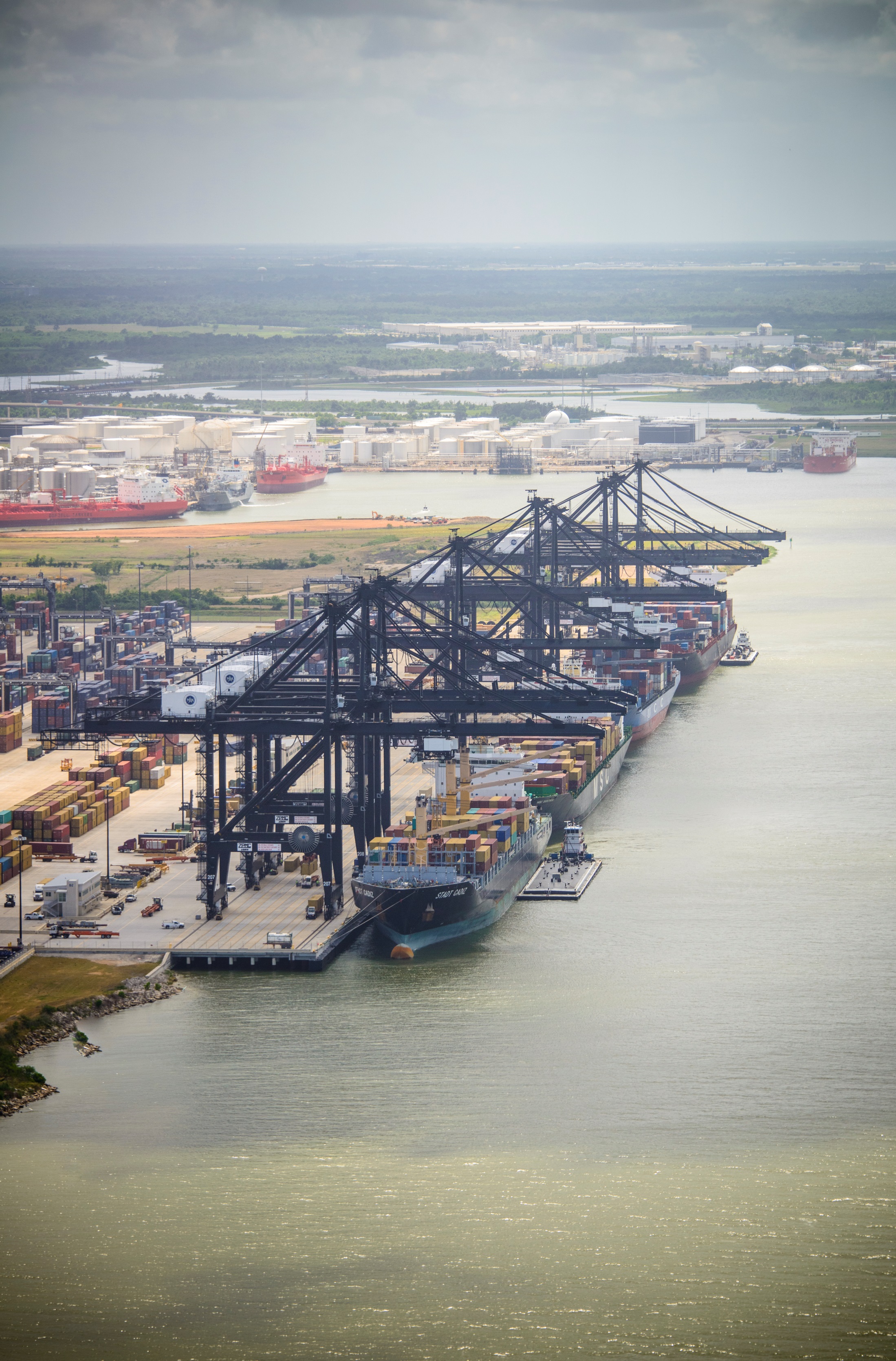 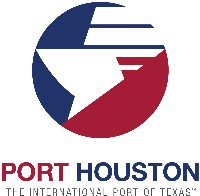 THANK YOU
Eddy Kharrazi, P.E.
Project Manager
Port Houston

Questions?

www.PortHouston.com
111 East Loop North
Houston, TX 77029